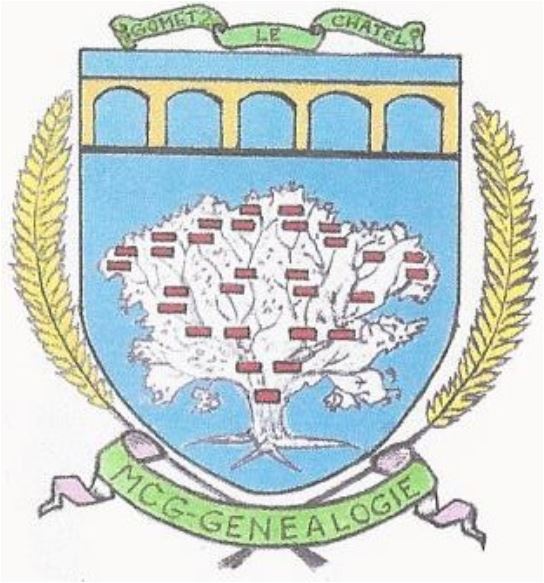 Il y a 100 ansL’Armistice de Thessalonique
Bernard LIAN
(08/09/2018)
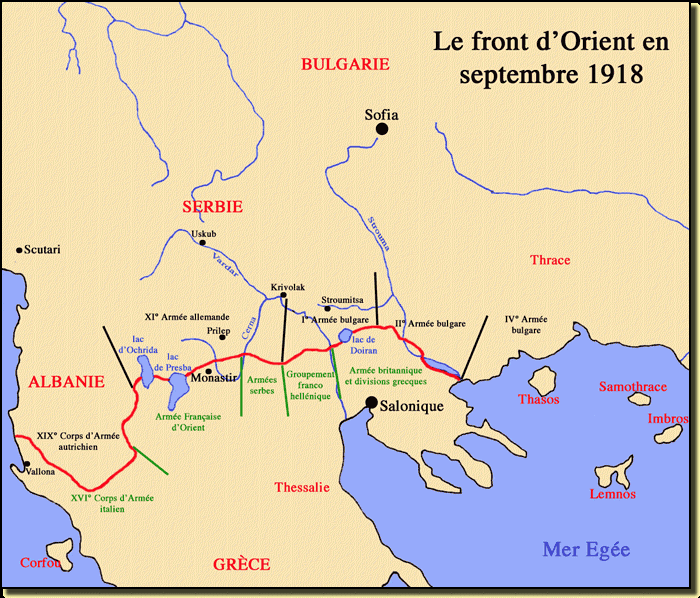 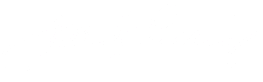 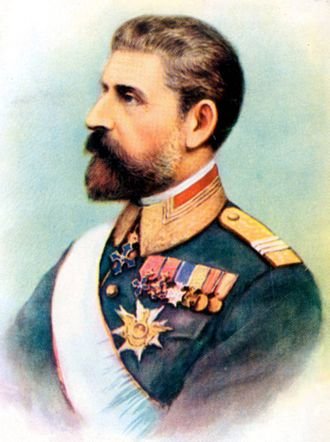 Ferdinand 1er de Roumanie
1865 - 1927
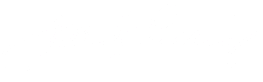 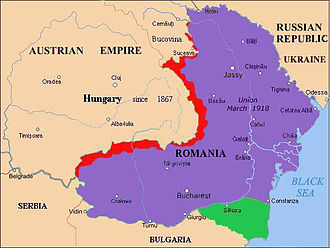 En rouge, territoires roumains cédés à l’Autriche-Hongrie
En vert, territoire roumain cédé à la Bulgarie
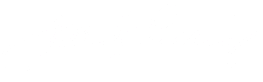 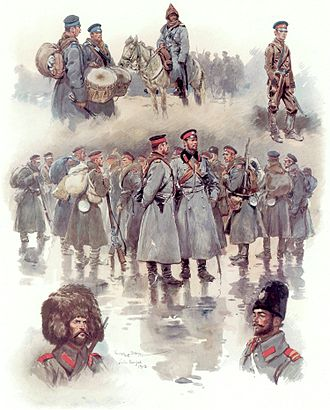 Soldats bulgares en 1918
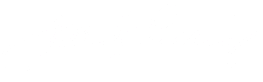 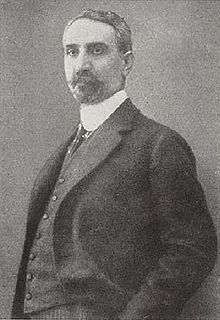 Alexander Malinov
1867 - 1938
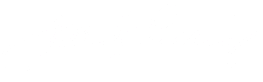 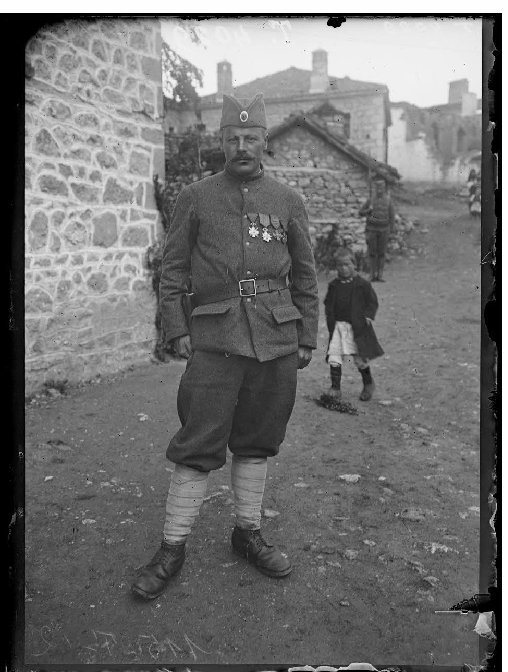 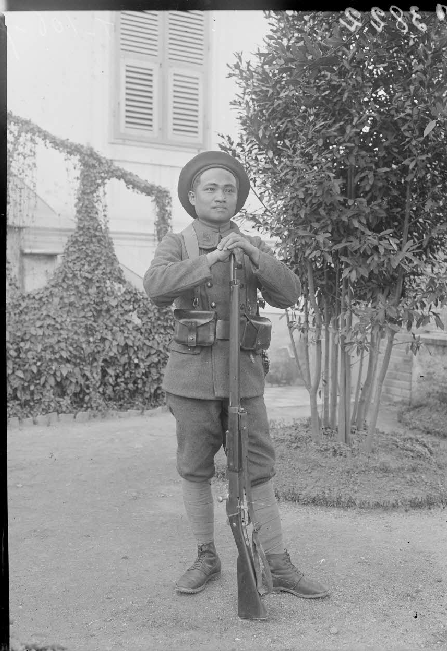 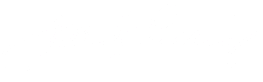 Tirailleur annamite et soldat serbe en Macédoine
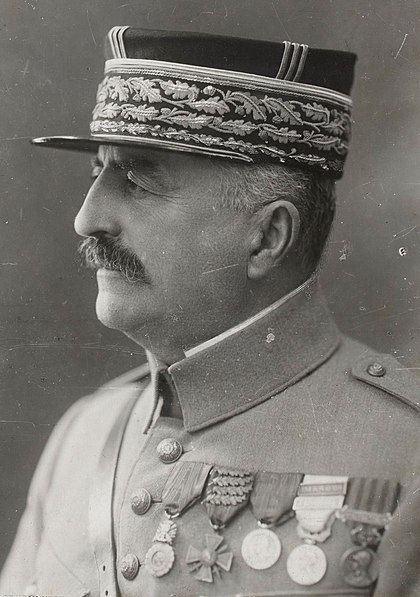 Louis Franchet d’Espèrey
1856 - 1942
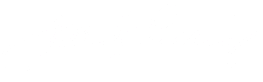 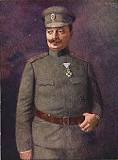 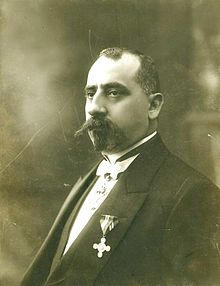 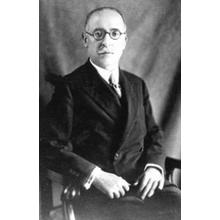 Andréï Liaptchev
1866 - 1933
Simeon Radev
1879 - 1967
Général Ivan Lukov
1871 - 1926
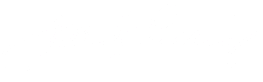 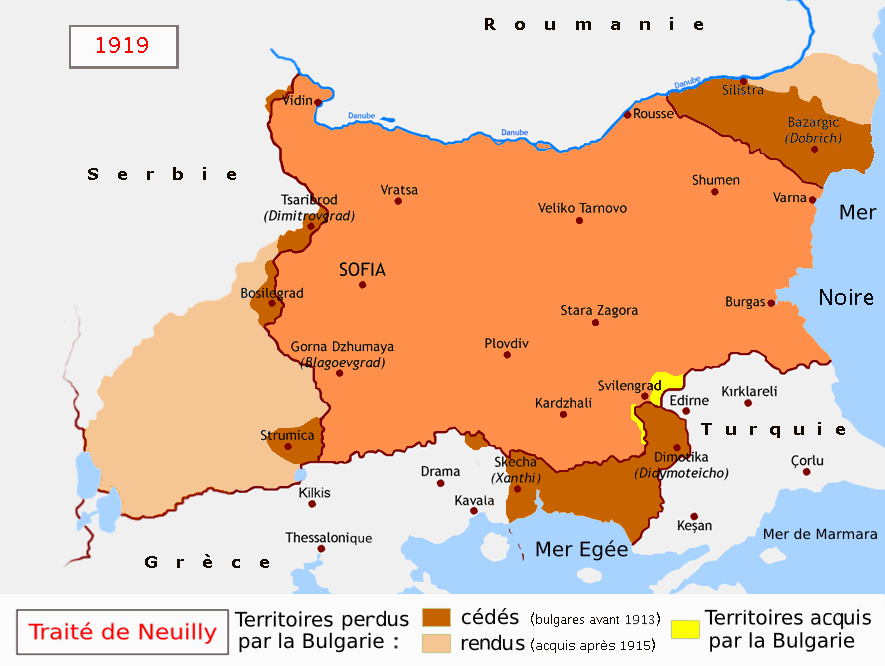 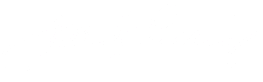 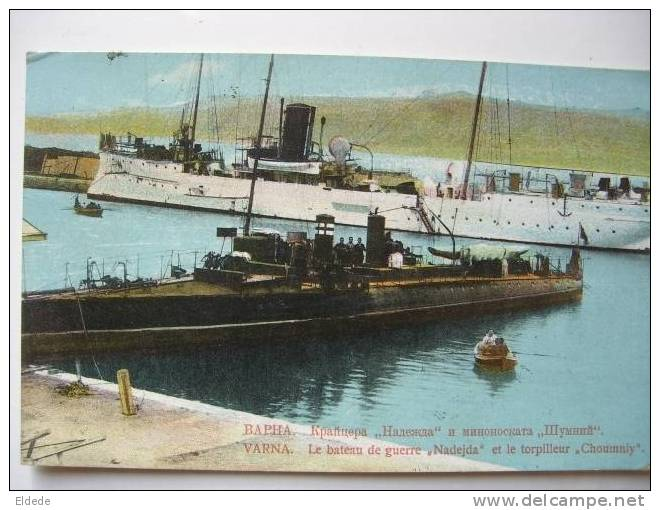 Bateaux bulgares :
Le Schumni et le Nadiedja
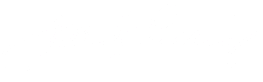 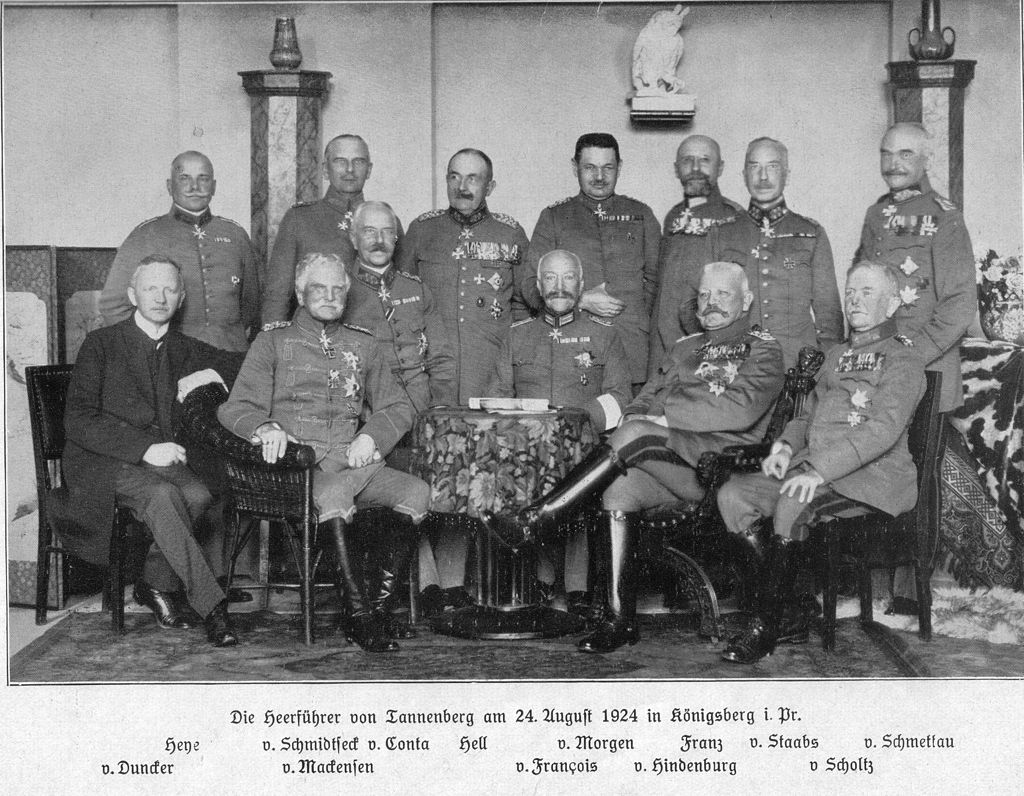 Général Freidrich von Scholz
1851 - 1927
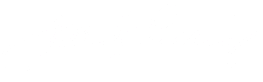 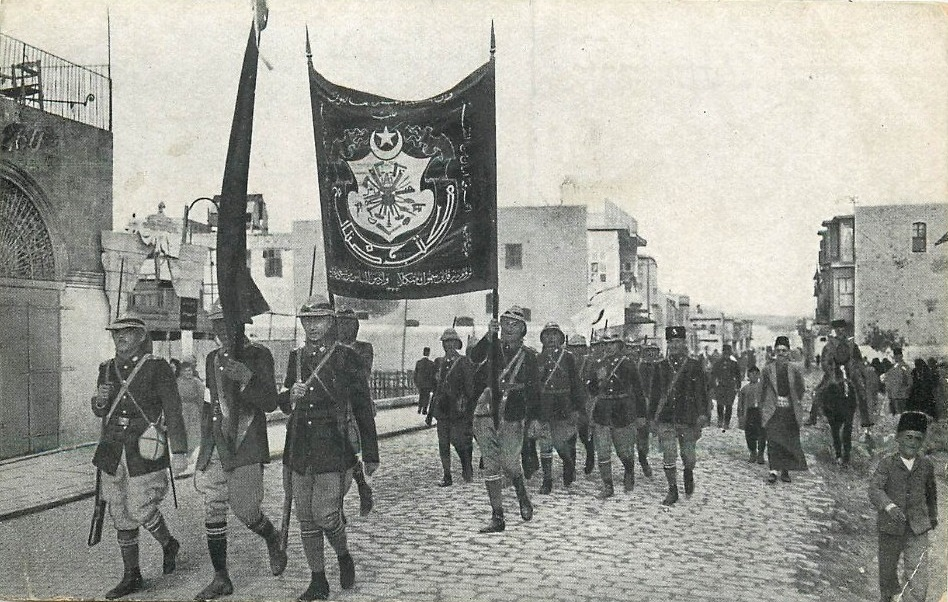 Troupes ottomanes
1914 - 1918
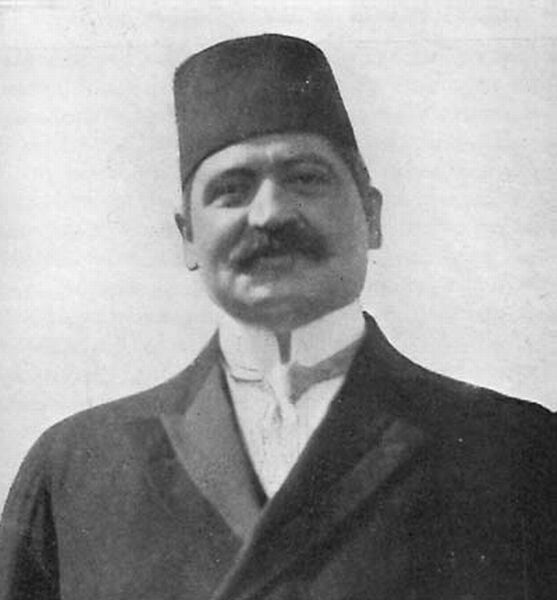 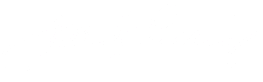 Taalat Pacha
1874 - 1921